Technical Data Sheet
LOST CIRCULATION MATERIAL(LCM)

Date issued: 2024-6-10
PF-RG
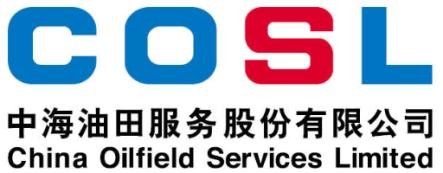 PF-RG is a type of high-resiliency graphite that provide enhanced bridging and sealing of induced fractures. It is compatible wIth WBM, OBM / SBM and effective bridging and sealing materials for natural or induced fracture and for drilling permeable formations. The bridging performance of PF-RG makes it effective product when drilling depleted formations. It can also be used to control seepage in partial to severe lost circulation zones.

FEATURES
Effective bridging and sealing ability
Can be used in wide range of formations
Control seepage losses, thereby reducing the possibility of differentila sticking
Reduce torque and drag in all mud systems
No adverse effects on mud rheology

APPLICATION
Applied in permeability, micro fractured formation, narrow safety density window and weak formation
Applicable temperature: ≤500℉
Recommended dosage: 7.0-10.5ppb
PACKAGE & STORAGE
Specifications of packaging: Composite packaging bag or as per client’s requirements
Packing size: 25kg per sack or as per client’s requirements
Storage conditions: Store in dry area, avoid open flame
www.cosl.com.cn
China Oilfield Services Limited
No.81, Xinggong West Street, Yanjiao,
Sanhe, Hebei, China
zhangxd11@cosl.com.cn
+86-10-8452 2344
This information is supplied solely for informational purposes and COSL makes no guarantees or warranties, either expressed or implied, with respect to the accuracy and use of this data. All product warranties and guarantees shall be governed by the Standard Terms of Sale.
Nothing in this document is legal advice or is a substitute for competent legal advice.
Page 1 of 1